江山恩仇錄 #4 生死真情斷舍離
撒母耳記上 19：1-24
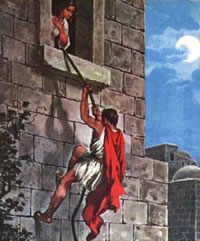 生死真情斷舍離
聖靈的介入，是暴露人的本性。
真理會保護那站在真理之上的人。
做對的事，你是不孤單的。
保護公義和真理，有時要靈巧像蛇。
真正的愛是為了保護對方的生命寧可犧牲自己的安危。
彼得後書 2:12 “你正在敗壞人的時候, 自己必遭遇敗壞”。
你愛永不變
你流出寶血，洗淨我污穢，
將我的生命贖回
你為了我的罪，犧牲永不悔，
顯明你極大恩惠，
我深深體會，你愛的寶貴，
獻上自己永追隨
或傷心或氣餒、或生離或死別，
願剛強壯膽永遠不後退
哦，你愛永不變，從今直到永遠，
深深澆灌我心田。
或天旋或地轉 、經滄海歷桑田，
都不能叫我與你愛隔絕。